data science
podstawowe narzędzia, problemy, zastosowania
www.metal.agh.edu.pl/~regulski
Krzysztof Regulski, WIMiIP, KISiM, 
regulski@agh.edu.pl
B5, pok. 408
data mining
machine learning
data science
Machine Learning / Data mining / Data science
Uczenie maszynowe jest konsekwencją rozwoju idei sztucznej inteligencji i jej praktycznego wdrażania. 
Algorytmy pozwalają na zautomatyzowanie procesu pozyskiwania i analizy danych do ulepszania i rozwoju własnego systemu.
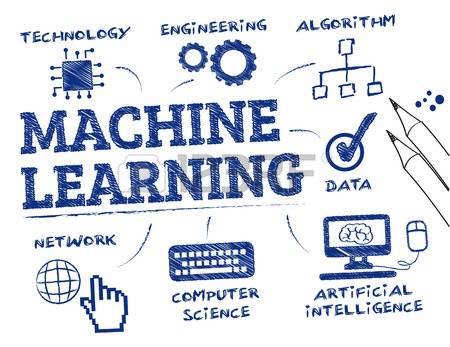 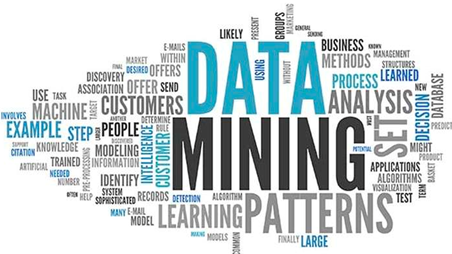 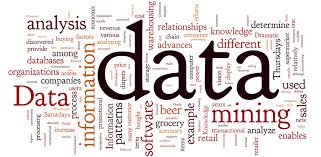 KISIM, WIMiIP, AGH
Machine Learning
Data Mining – pozyskiwanie wiedzy przez człowieka
Machine Learning – odbiorcą jest maszyna, celem – usprawnienie działania.
Metody (przykładowe):
Indukcja drzew decyzyjnych 
Uczenie Bayesowskie (Bayesian Learning)
Uczenie z przykładów (Instance-based Learning) (np. kNN)
Sieci neuronowe
Clustering
Support vector machines (SVM)
Analiza asocjacji (Association rule learning)
Algorytmy genetyczne
Wnioskowanie epizodyczne (CBR)
Uczenie przez wzmacnianie (Reinforcement Learning)
KISIM, WIMiIP, AGH
Knowledge Discovery from Data(KDD)
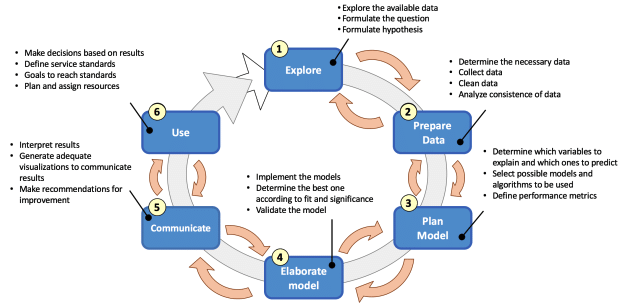 data wrangling
feature engineering
KISIM, WIMiIP, AGH
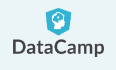 What is Data Science?
Did you know:

•	Data science is used in nearly every discipline, including business, healthcare, law, engineering, and more.
•	There is currently a huge demand for qualified data scientists.
•	"Data Scientist" was ranked the best job in America in 2016.
•	The average salary for data science positions is over $100,000.
Data Science is the interdisciplinary process of importing, cleaning, manipulating, modeling, and visualizing data.
https://support.datacamp.com/    … webinars & stuff
KISIM, WIMiIP, AGH
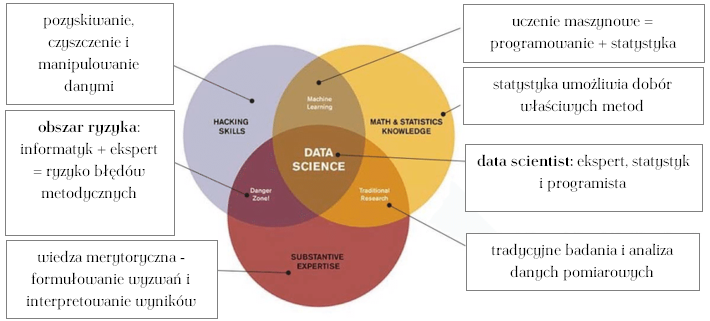 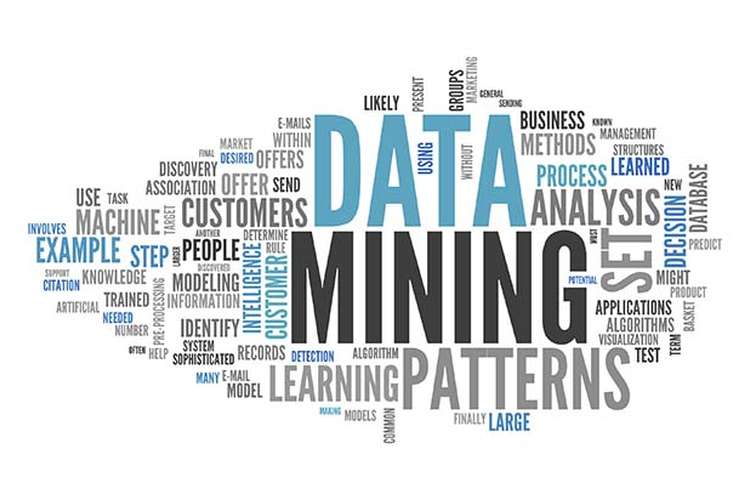 KISIM, WIMiIP, AGH
data science…
“…interdyscyplinarny obszar mający na celu zamienić dane w wartość. 
Dane mogą posiadać strukturę lub nie, mogą być BIG lub SMALL, dynamiczne lub statyczne. Wartość może być dostarczona przez predykcję, wspomaganie decyzji, uczenie maszynowe, wizualizację. Data science obejmuje ekstrakcję, przetwarzanie, eksplorację, transformację, przechowywanie i reużytkowanie, obliczenia, „mining and learning”, prezentację i zastosowanie wyników z uwzględnieniem etycznych, społecznych, prawnych i biznesowych aspektów”
KISIM, WIMiIP, AGH
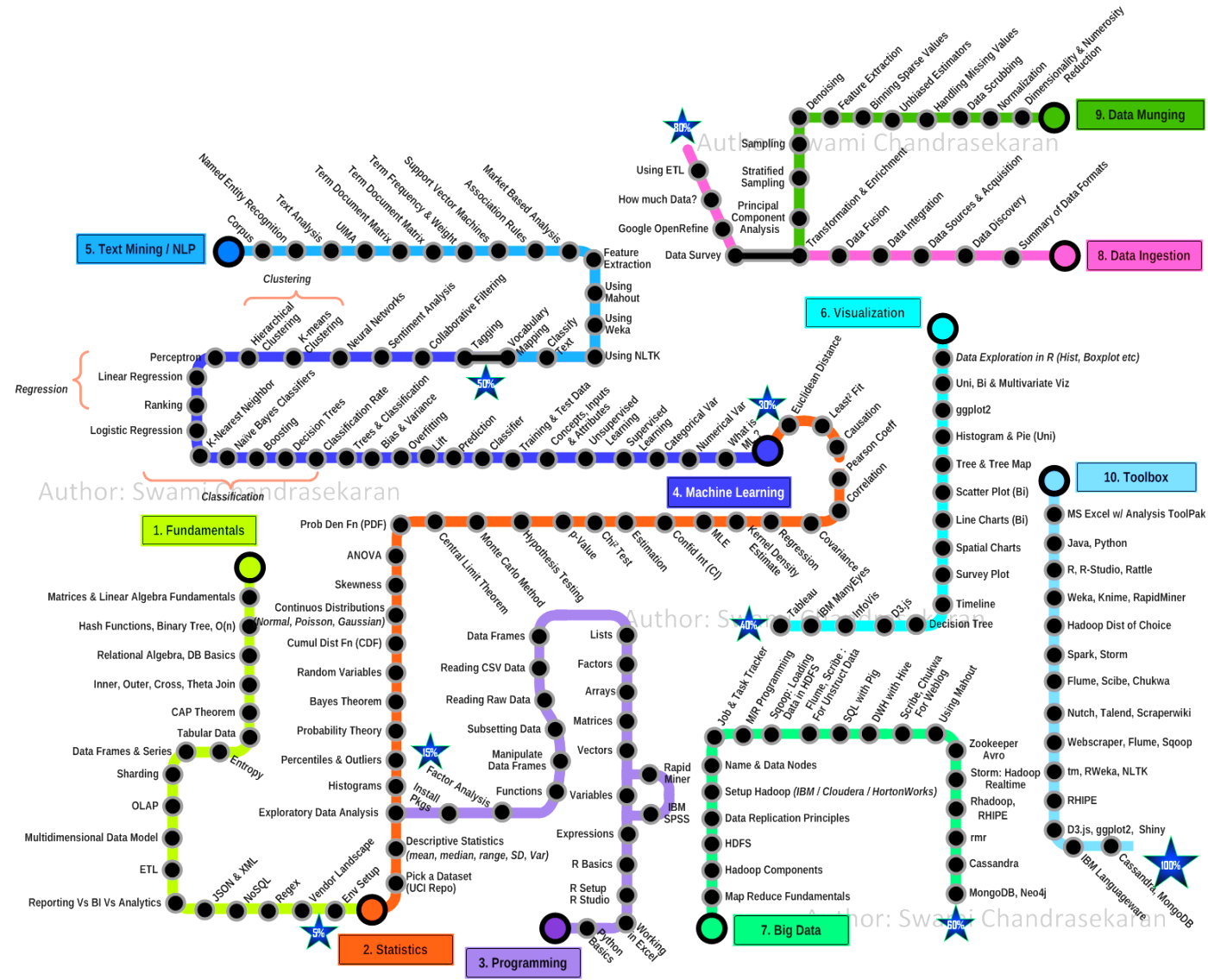 „data scientist” – mistrz danych?
KISIM, WIMiIP, AGH
Przykładowe algorytmy z zakresu Data Mining
wizualizacja, wykresy
metody predykcji, regresji
metody statystyczne, modele szeregów czasowych ARIMA, analiza ANOVA
analiza skupień, clustering
modele drzew decyzyjnych 
(klasyfikacyjne/regresyjne, CART)
sieci neuronowe
metody klasyfikacji: 
najbliższych sąsiadów, naiwny klasyfikator Bayesa
algorytmy indukcji reguł
analiza asocjacji
analiza składowych głównych PCA
metoda wektorów nośnych SVM
komponenty wariacyjne (VEPAC)
metody uczenia maszynowego
metody ewolucyjne
logika rozmyta
zbiory przybliżone
…
indukcja drzew (CART, CHAID)
Grupowanie (k-Średnich; EM)
SVM, ANN
RoughSets
NeuroFuzzy (ANFIS)
MARSplines, ANOVA, VEPAC
data mining
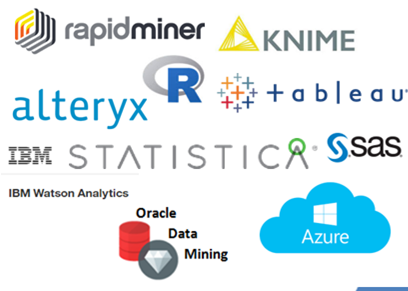 KISIM, WIMiIP, AGH
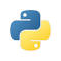 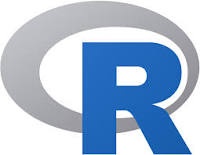 R vs. Python
R – najbogatsze środowisko do analizy danych.
open source
język programowania z szeroką i aktywną społecznością
sukcesywnie rozwijany, wciąż nowe narzędzia
	― podobnie jak Python!

Python jest językiem ‘general-purpose’; o prostej składni. 
R ― tworzony przez statystyków, wymaga znajomości statystyki, z drugiej strony, zwykły programista zostanie w tyle na rynku pracy…
w pracy analityka R to bardziej specjalistyczne narzędzie.
KISIM, WIMiIP, AGH
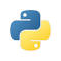 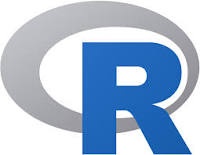 R vs. Python
za stosowaniem R przemawia wizualizacja i tworzenie eleganckich raportów
Python jest bezkonkurencyjny jeśli chodzi o tworzenie narzędzi machine learning ― zapewnia łatwy dostęp i możliwość powtarzalnych analiz
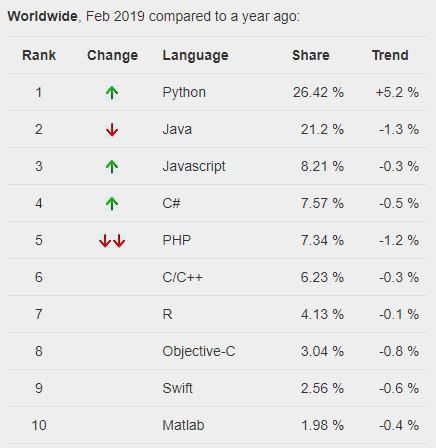 < Python (1 miejsce)
… (java, javascript, C#, PHP …)

<R (7 miejsce)
popularność języków
KISIM, WIMiIP, AGH
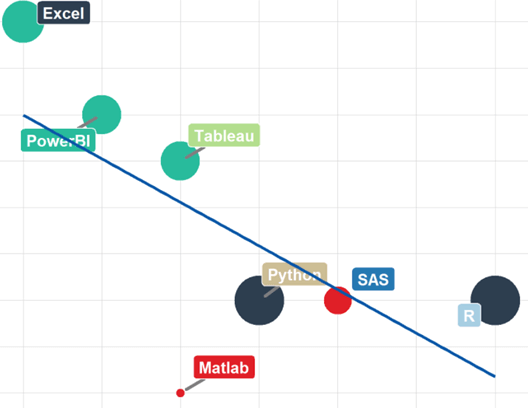 łatwość uczenia
możliwości analityczne
KISIM, WIMiIP, AGH
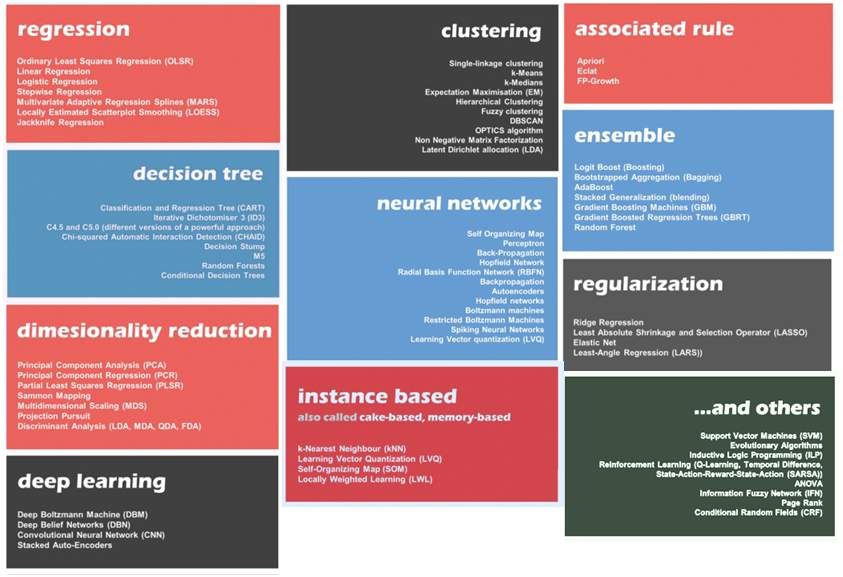 KISIM, WIMiIP, AGH
Ogólny schemat doboru algorytmów…
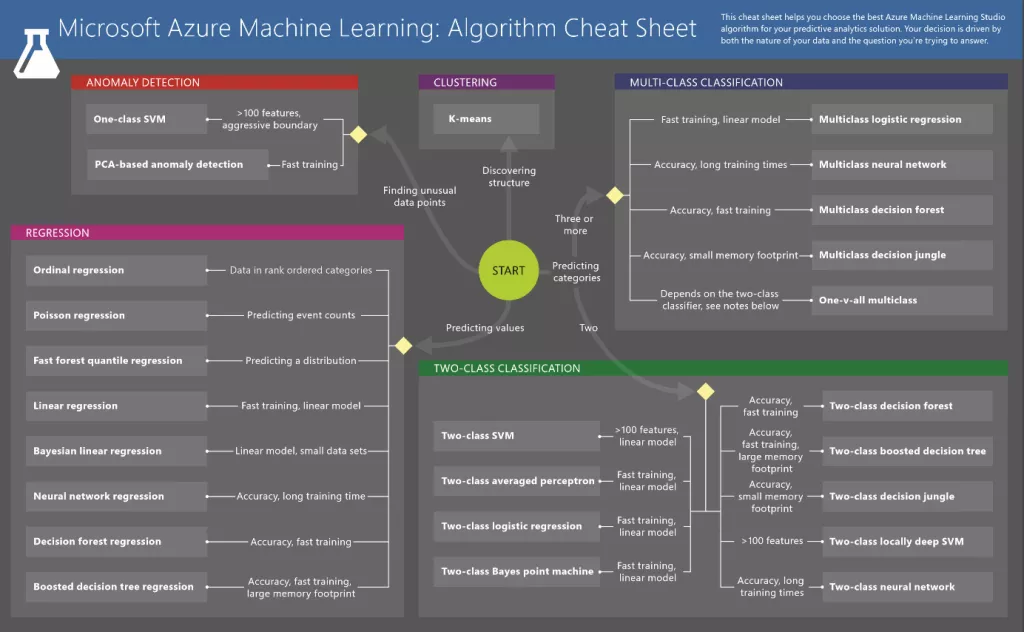 KISIM, WIMiIP, AGH
python scikit
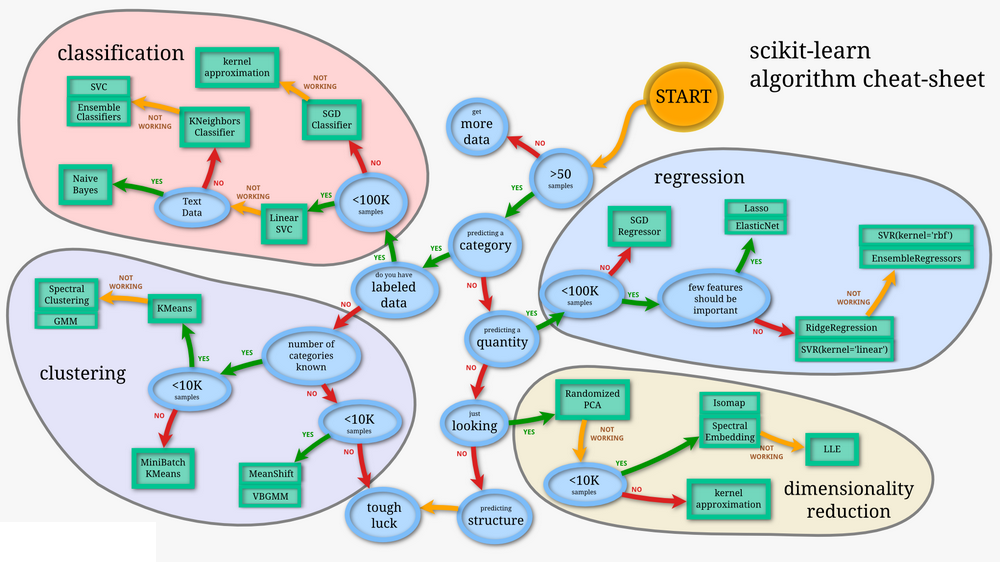 KISIM, WIMiIP, AGH
multiclassifiers, hybrid models
modele złożone, wieloetapowe
multiple classifiersmultistrategy learning combined approach
17
Dyskretyzacja poprzez grupowanie
KISIM, WIMiIP, AGH
Data Cleaning
Imputation: 
– Deletion: excludes instances if any value is missing 
– Hot deck: missing items are replaced by using values from the same dataset 
– Imputation based on missing attribute (e.g, mean, median, mode, trimmed mean) 
– Imputation based on non-missing attributes: regression or classification
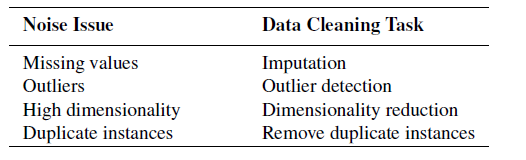 Outlier detection: Clustering or Distance (e.g, Local Outlier Factor - LOF)
Dimensionality reduction: 
– Filter: selects features based on discriminating criteria(e.g. correlation coefficients)
– Wrapper: based on the regression models (e.g. error measures) are maintained or discarded features in each iteration 
– Embedded: the features are selected when the regression model is trained. 
– Projection: looks for a projection of the original space to space with orthogonal dimensions (PCA)
KISIM, WIMiIP, AGH
Multiple classifiers
KISIM, WIMiIP, AGH
modele złożone, wieloetapowe
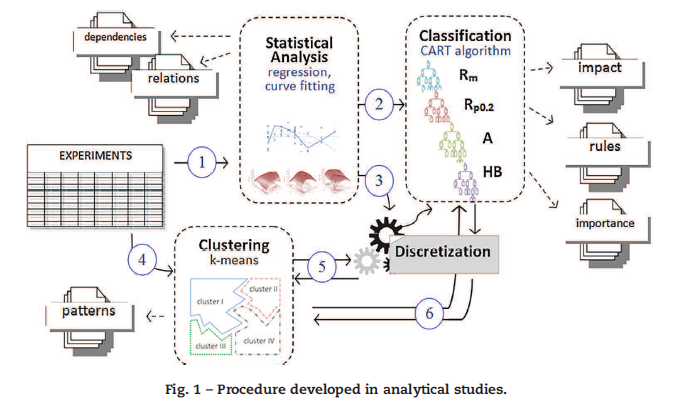 21
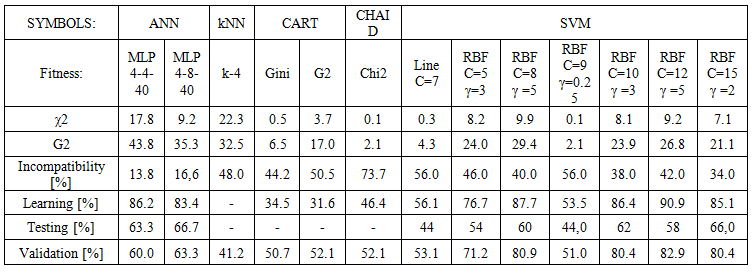 Supporting classification analysis: Clustering
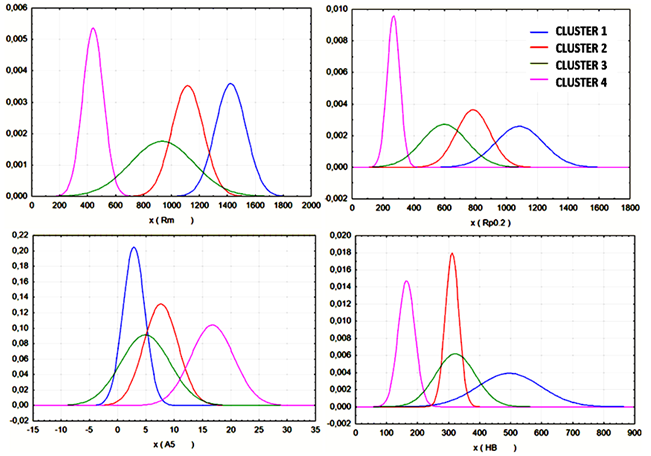 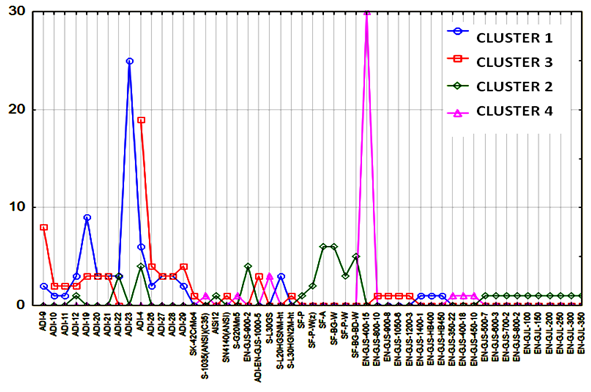 KISIM, WIMiIP, AGH
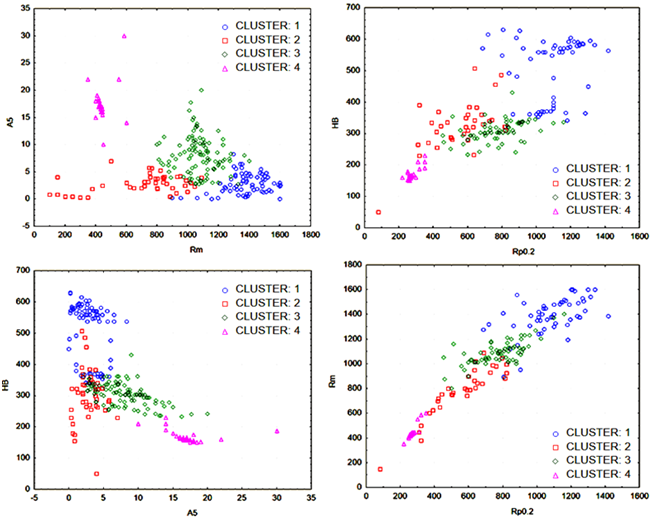 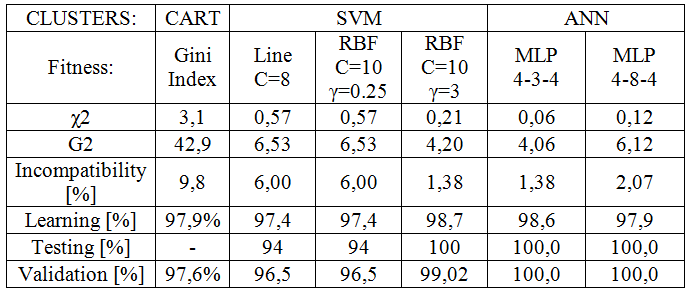 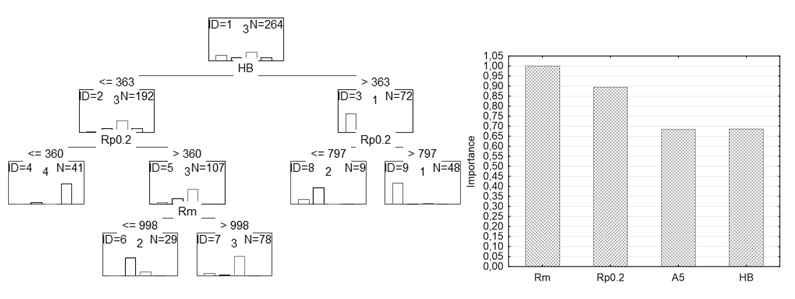 KISIM, WIMiIP, AGH
some practical advices prof. Jerzy Stefanowski
If the classifier is unstable (i.e, decision trees) then apply bagging 
If the classifier is stable and simple (e.g. Naïve Bayes) then apply boosting
If the classifier is stable and very complex (e.g. Neural Network) then apply randomization injection
If you have many classes and a binary classifier then try errorcorrecting codes. 
If it does not work then use a complex binary classifier!
KISIM, WIMiIP, AGH
Bagging (Bootstrap Aggregation)
celem jest zmniejszenie wariancji drzew
budowane jest kilka modeli na różnych podzbiorach (losowanie bootstrapowe)
niezależne drzewa dokonują predykcji, a wynik jest uśredniany
przykład: Random Forest (losowy las) 
w przypadku losowego lasu losowane są nie tylko przypadki, ale również zmienne
KISIM, WIMiIP, AGH
Boosting (drzewa wzmacniane)
również tworzy zbiór modeli
podejście sekwencyjne: tworzone są proste drzewa, każde kolejne ma na celu zmniejszać błąd poprzednich
w każdym kroku rosną wagi przypadków, które zostały błędnie sklasyfikowane
w ten sposób najtrudniejsze przypadki uzyskują największe znaczenie, a kolejne drzewa zwiększają precyzję
przykłady wzmacnianych drzew: Gradient Boost, XGBoost, AdaBoost, etc.
KISIM, WIMiIP, AGH
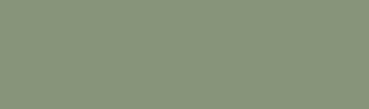 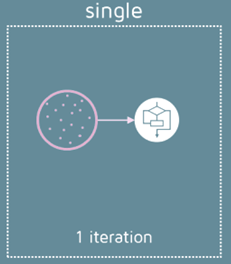 reduces over-fitting
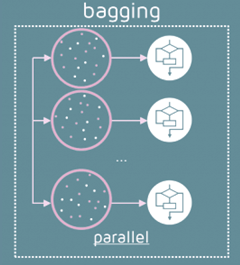 reduces bias
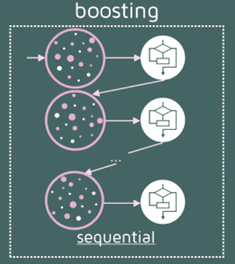 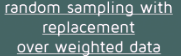 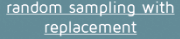 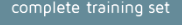 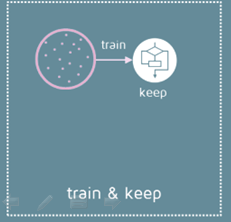 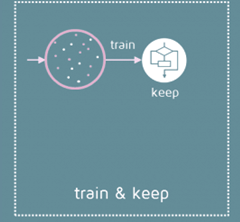 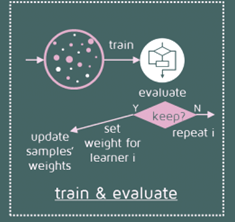 training stage
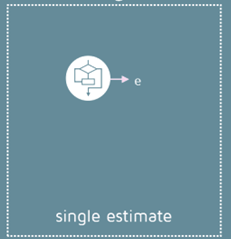 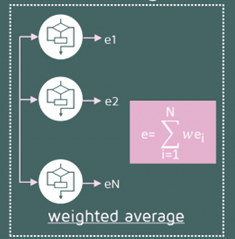 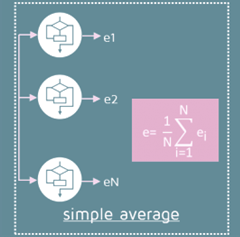 classification stage
KISIM, WIMiIP, AGH
Ocena błędu modelu
KISIM, WIMiIP, AGH
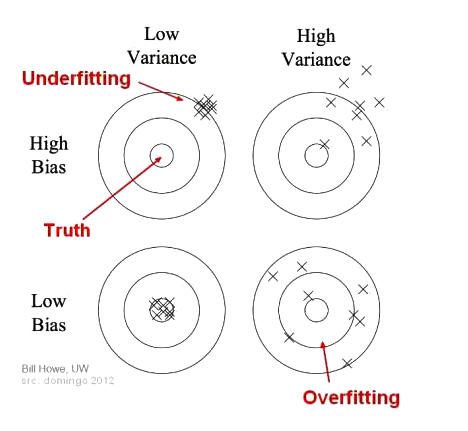 bias-variance
towardsdatascience.com
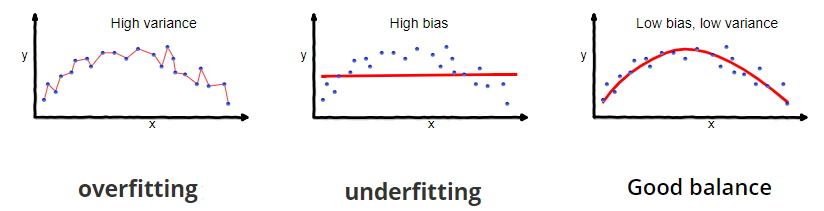 KISIM, WIMiIP, AGH
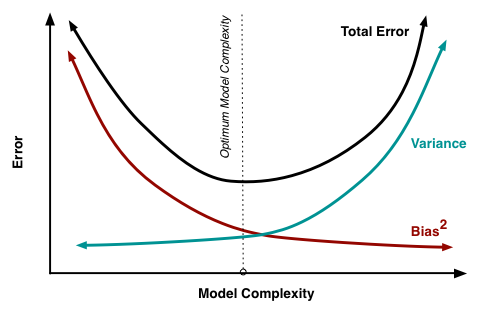 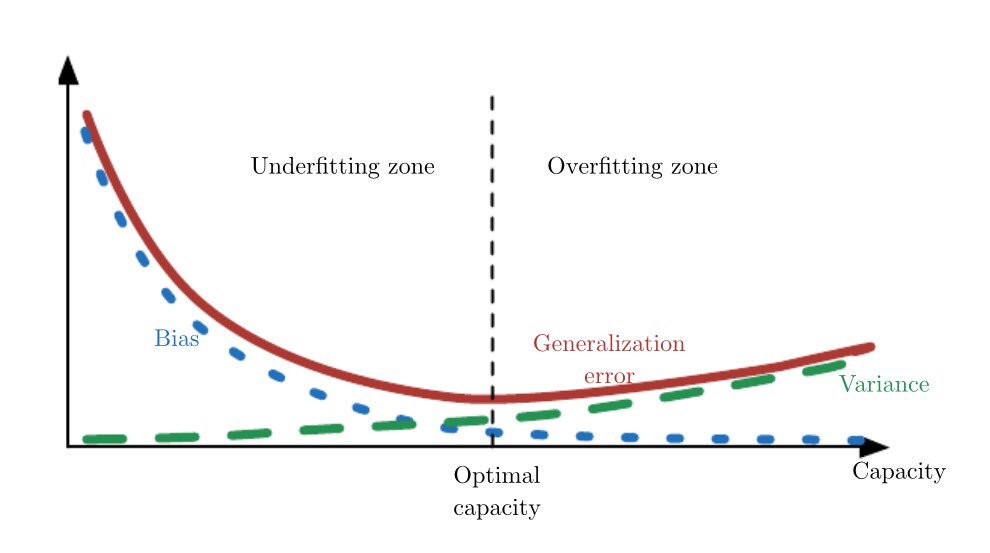 KISIM, WIMiIP, AGH
http://www.r2d3.us
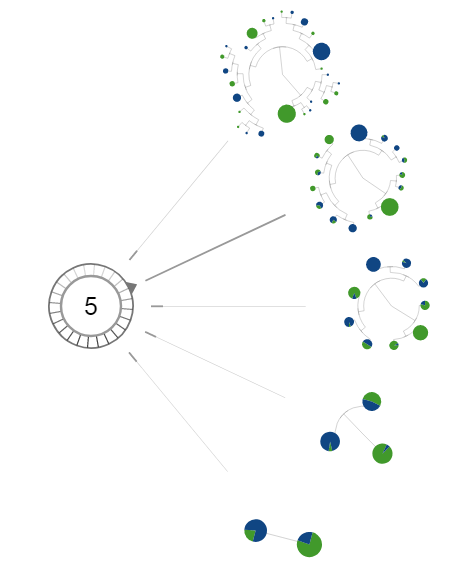 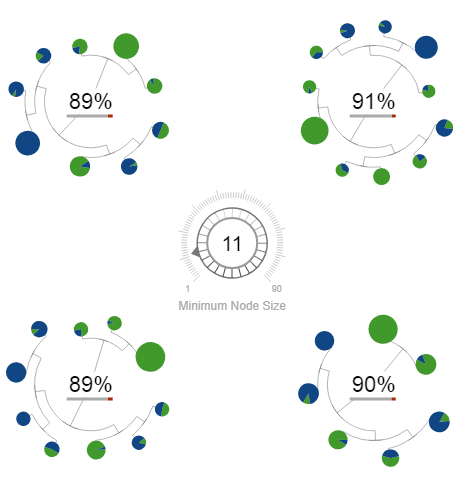 KISIM, WIMiIP, AGH
r2d3.us
KISIM, WIMiIP, AGH
r2d3.us
KISIM, WIMiIP, AGH
r2d3.us
KISIM, WIMiIP, AGH
21 data science systems used by Amazon to operate its business
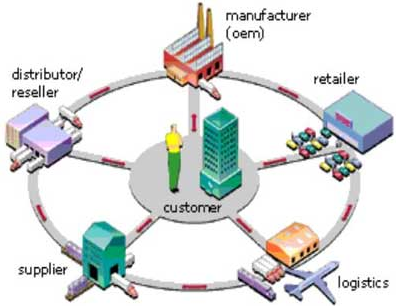 datasciencecentral.com
KISIM, WIMiIP, AGH
Logistyka (optymalizacja łańcuchów dostaw i gospodarka magazynowa):
zarządzanie nieruchmościami - lokacja magazynów (optymalizacja tras dostawca-odbiorca), liczba magazynów, pojemność, ceny
logistyka transportów: trasy, zakupy paliwa, harmonogram dostaw, grupowanie produktów
minimalizacja czasu postoju w korkach (przewidywanie korków): prędkość, zużycie paliwa etc. (czy lepiej utknąć na 20min., pojechać objazdem, czy wyjechać później?)
zarządzanie zapasami
przewidywanie sprzedaży
KISIM, WIMiIP, AGH
Marketing:
- Fake reviews detection
- tworzenie taksonomii produktów (zarządzanie hierarchią kategorii)
- smart search engine technology
- Recommendation engine
- Multivariate testing
- grupowanie klientów, analiza rezygnacji
- HR analytics
- Ad Relevancy Algorithm
KISIM, WIMiIP, AGH
Finanse / IT
Finanse:
- optymalizacja zysków i cen (analiza wrażliwości, grupowanie produktów)
- wykrywanie oszustw przy użyciu kart kredytowych
- wykrywanie oszustw na Amazon Web Services
- Tax engineering
Software/hardware system analytics: 
- przewidywanie, minimalizacja awarii serwerów 
- optymalizacja bilansu obciążenia i wykorzystania przepustowości
- plany zakupów i wymiany serwerów  
- powiadomienia email (systemy: prorytetyzacja, dobór odbiorców, kampanie: terminarz, optymalizacja)
KISIM, WIMiIP, AGH
Amazon.com
wiele z tych zadań rozwiązywanych jest z zastosowaniem metod badań operacyjnych (simplex, optymalizacji dyskretnej, problem komiwojażera, plecakowy etc)
do niektórych wykorzystywane są metody symulacyjne (MonteCarlo)
analiza szeregów czasowych i procesów stochastycznych (Łańcuchy Markova)
pozostałe wykorzystują metody data mining oraz inne narzędzia data science
KISIM, WIMiIP, AGH